Zipf’s law
Reporter: Mariam Lomtadze
Team:Georgia
Problem
Human language is described by unusual distributions. Take your favorite book and count how many times the most frequently appearing word (rank one) appears; The second most frequent word (rank two) appears, etc. Investigate and explain the dependence of the word count on its rank in the frequency table. Would it be same for another book in the same or different language?
Plan
Zipf’s law
Data analysis
Comparison different books
Conclusion
Zipf’s Law
My favorite books
A Song of Ice and Fire
Harry potter
The Dark Tower
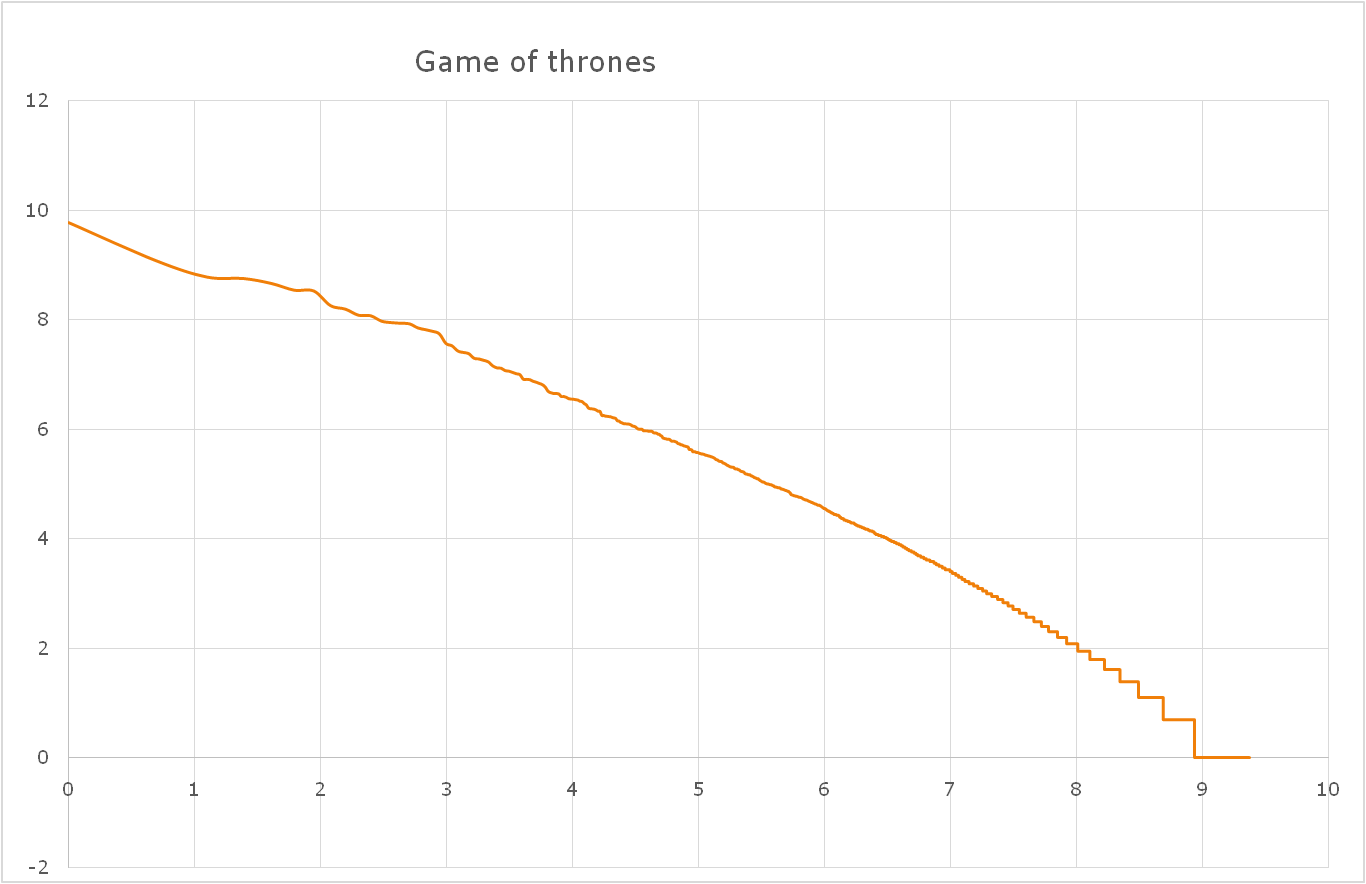 Log
Log R
Book series of different authors
Georgian author’s books
German books
Most frequently appearing words
           in German books
Italian books
The most frequently appearing words
  in Italian books
“e”=“is”     
“di”=“of”
The most frequently appearing words
             in English books
Distribution of slopes in English books
Conclusion
The slope is different for 
Same author’s books
Books of different authors in same language
Books of different languages
References
Gutenberg.org
google.drive.com
Spyder
Thanks for attention ^_^
import numpy as np
from scipy import stats
f=open('C:/Users/мариами/Desktop/gertmanuli/20.txt','r',encoding='utf-8',errors='ignore')#input failis mdebareoba
dt=f.read()#.decode('utf-8')
den=['a','b','c','d','e','f','g','h','i','j','k','l','m'
    ,'n','o','p','q','r','s','t','u','v','w','x','y','z'
    ,'A','B','C','D','E','F','G','H','I','J','K','L','M'
    ,'N','O','P','Q','R','S','T','U','V','W','X','Y','Z','Ä','Ö','Ü',' ',] #inglisuri simboloebi
dge=['ა', 'ბ', 'გ', 'დ', 'ე', 'ვ', 'ზ', 'თ', 'ი', 'კ', 'ლ',
     'მ', 'ნ', 'ო', 'პ', 'ჟ', 'რ', 'ს', 'ტ', 'უ', 'ფ', 'ქ',
     'ღ', 'ყ', 'შ', 'ჩ', 'ც', 'ძ', 'წ', 'ჭ', 'ხ', 'ჯ', 'ჰ', ' '] #qartuli simboloebi
dot=[]# sxva enis simboloebi
nw='' #axali carieli stringi
for ob in dt: #bitebis wakitxva failSi
    #x=chr(ob) #bitis simbolod gadaqceca
    if ob in den: #tu es simbolo simboloebis siashi shedis daemateba axal strings
        nw+=ob
dn=nw.lower().split() #asoebis dapataraveba da sityvebis gamoyofa speisebit
dic={} #dictionaris sheqmna
for ob in dn: #raodenobebis datvla
    if ob in dic: #tu sityva dictionarishia daemateba erti
        dic[ob]+=1
    else: #tu araa mashin sheiqmneba da gaxdeba 1
        dic[ob]=1
dta=sorted(dic.items(),key=lambda x: x[1],reverse=True) #zrdis mixedvi dalageba
a=sorted(dic.values(),reverse=True) #mxolod mnishnelobebis sia
x=np.arange(1,len(a)+1) # rankebis sia
y=np.array(a) #raodenobebis sia
x,y=np.log(x),np.log(y) #galogaritmeba
f1=open('C:/Users/мариами/Desktop/gertmanuli/wew3.txt','w') #output failis mdebareoba
for i in range(len(a)): #monacemebis text failshi chawera
    st=str(x[i])+','+str(y[i])+'\n'
    f1.write(st)
f1.close()
slop=stats.linregress(x,y)[0] #daxrilobis gamotvla
print(slop)
Fraction of word amount in different languages